How to retrieve LoginID and Reset Password
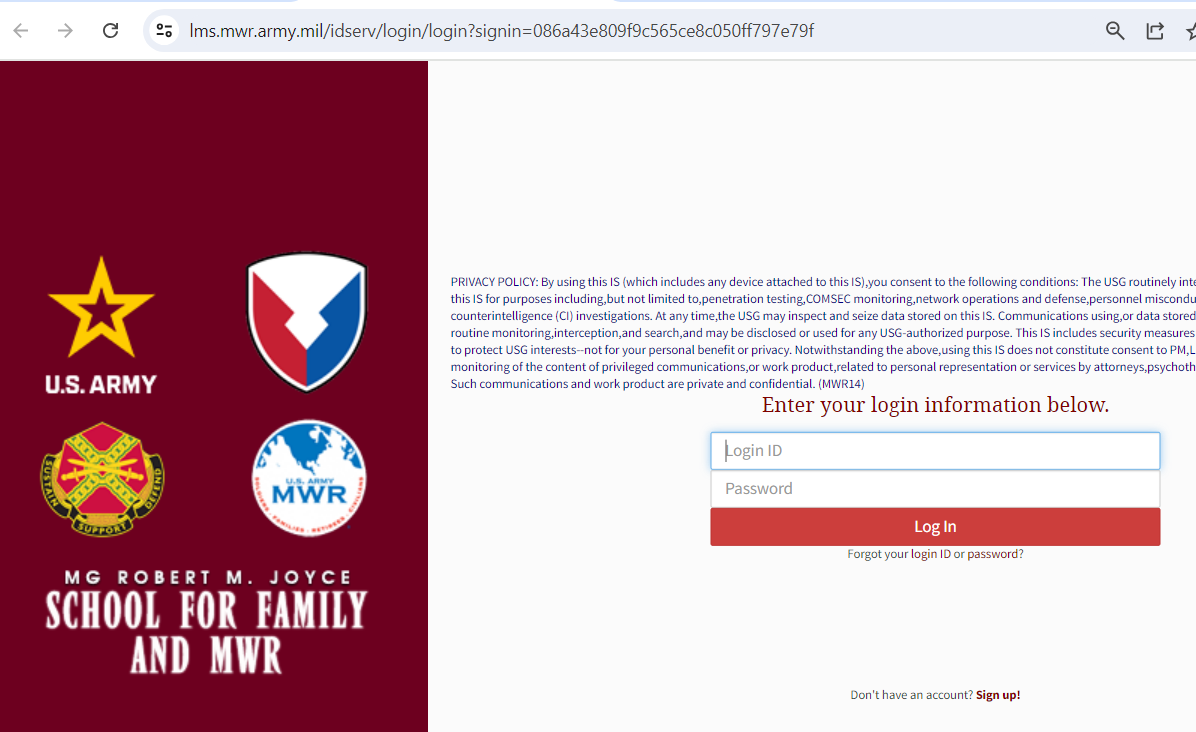 Click on “Fortgot your loginID”
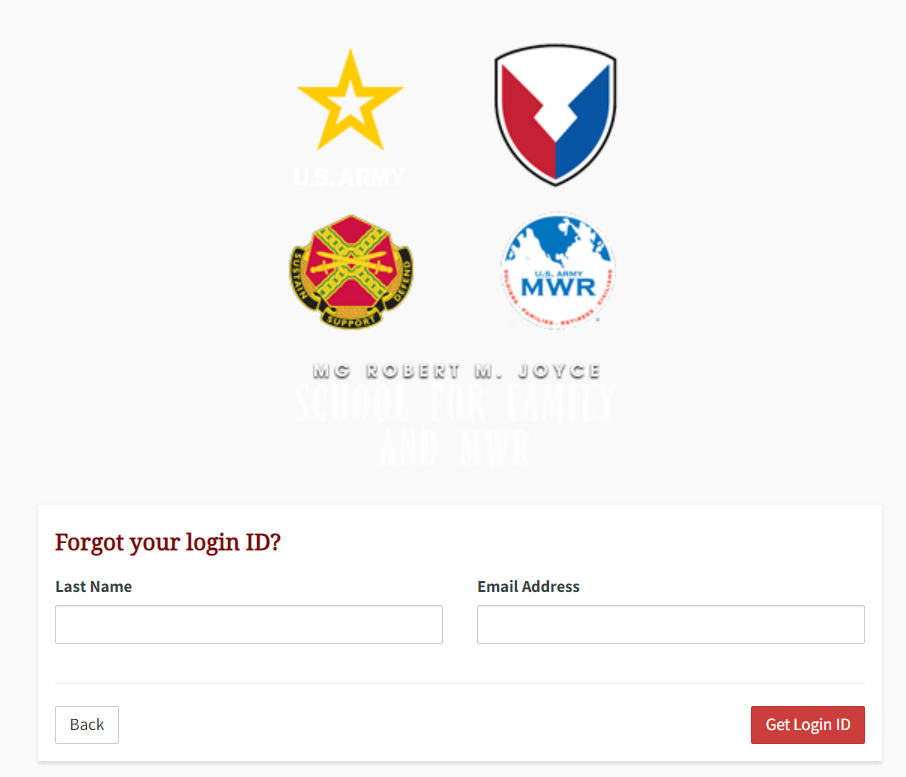 1./Enter your last name here
2./Enter your email here (the email that was associated with your account)
3./Click here when done and check your email for your loginID (make sure to check your spam/junk folder.)
Once you have retrieved your LoginID, please go back to the login page and click on the link: Forgot your Password
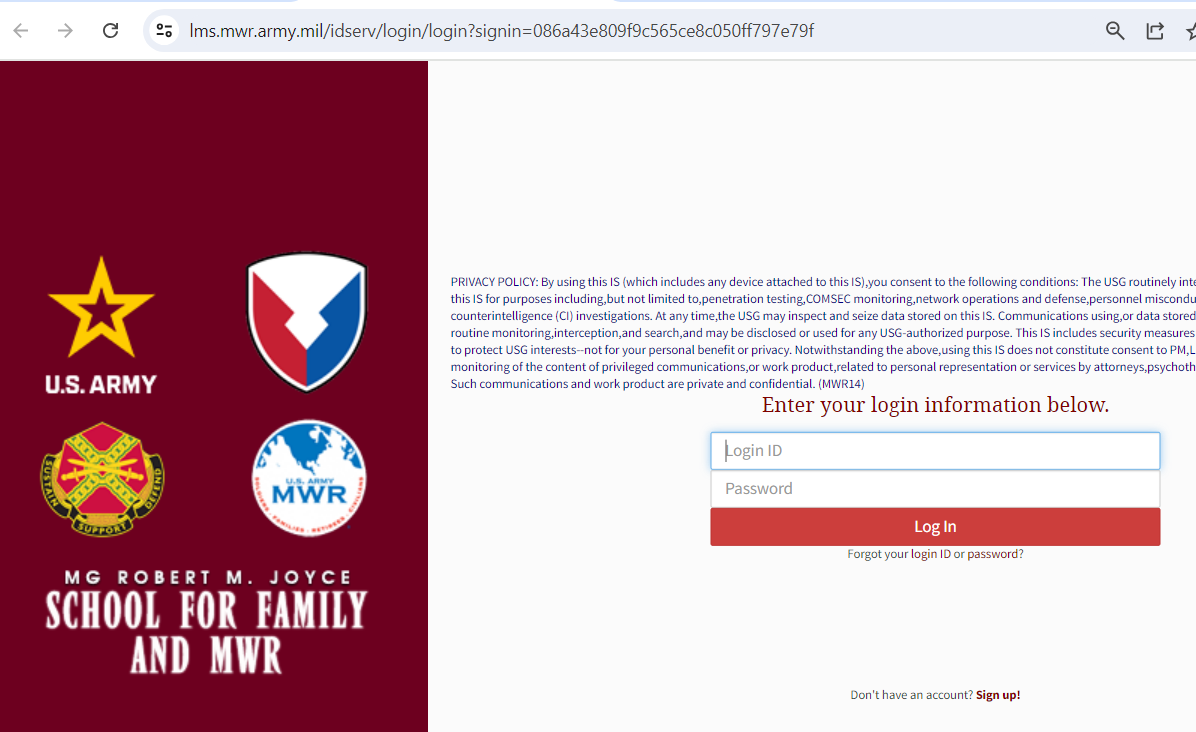 Click on “Fortgot your password”
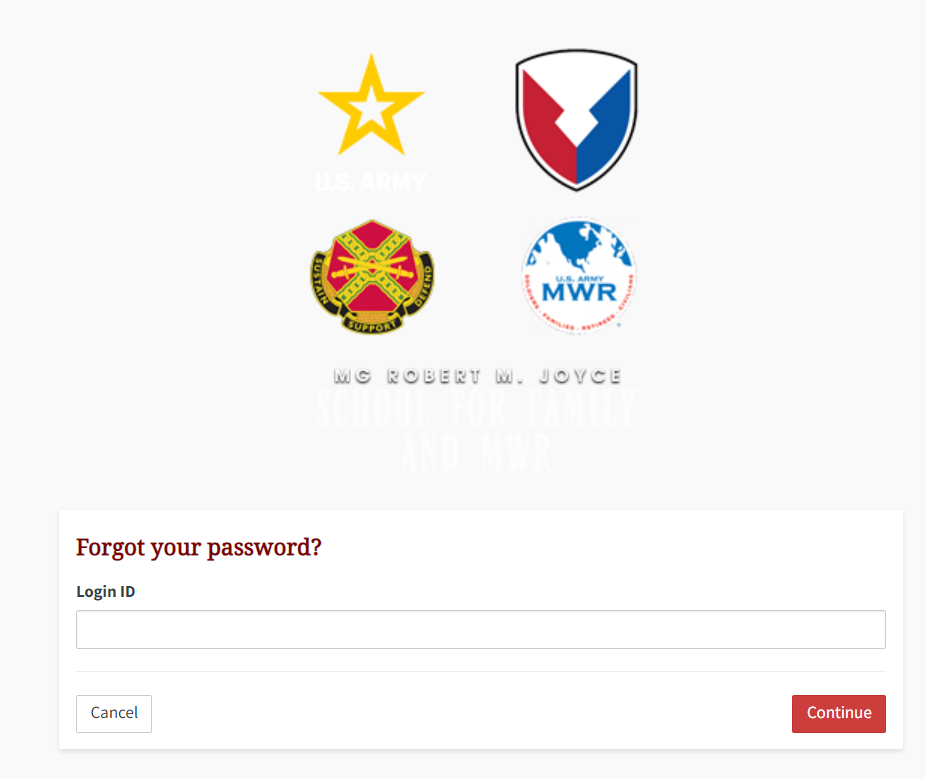 Enter your loginID here and click “Continue”
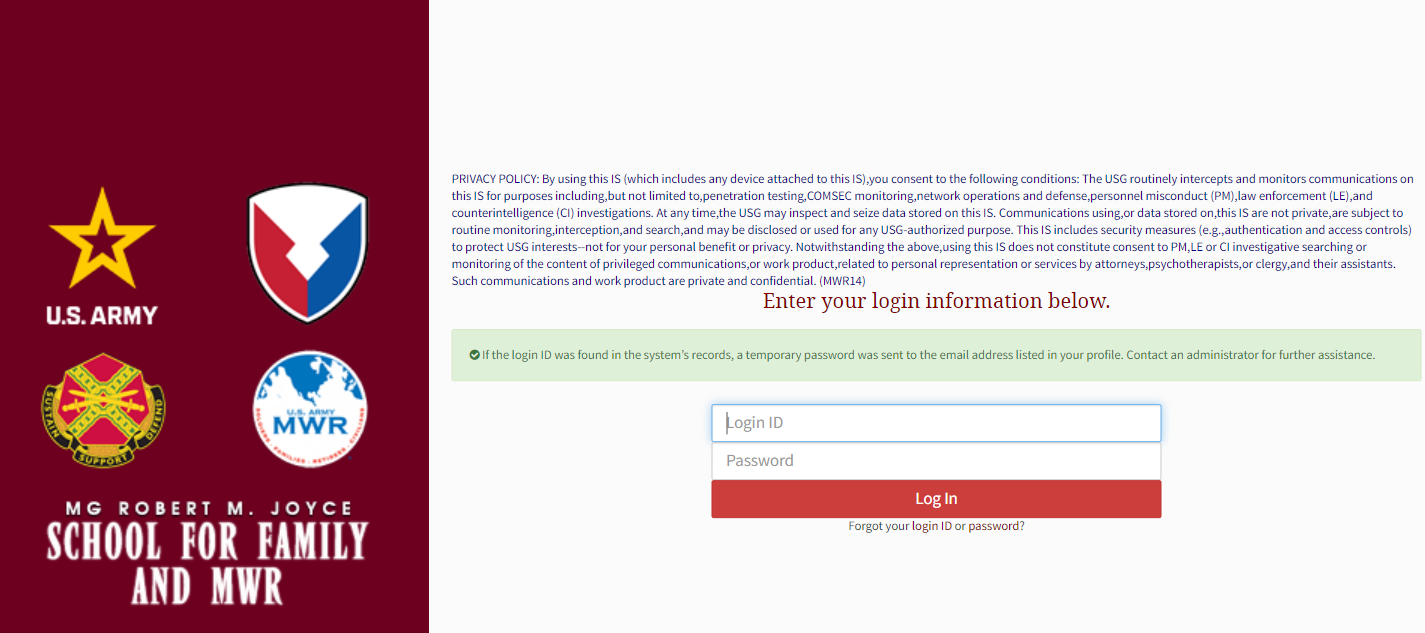